Mª Luisa Park
Antonio Camacho Martín
What’s Mª Luisa park?
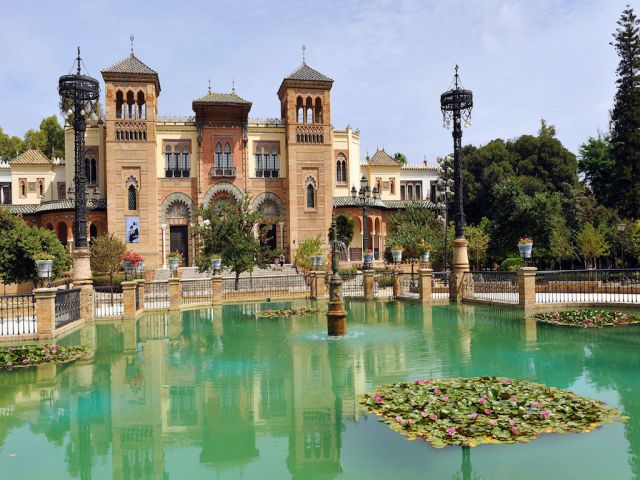 Mª Luisa park is the first urban park in Seville and one of its green lungs thanks at its vegetable decoration
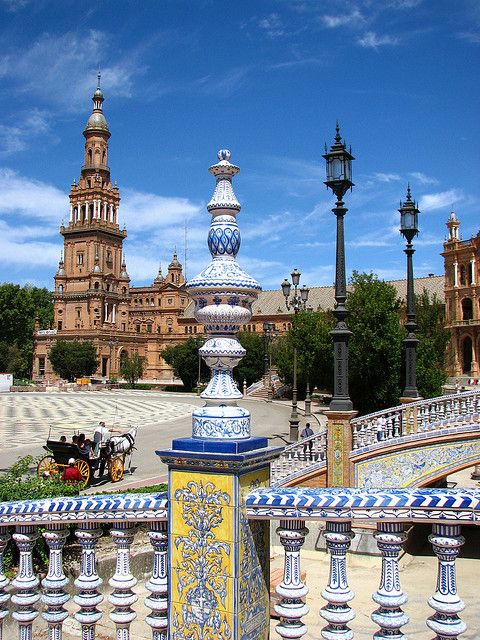 Who and when they made?
It was made for María Luisa Fernanda  de  Borbón and duque  de  Montpensier Antonio  de  Orleans.

They donated money to build the park on 1893; until 1910, don’t start the big contructions and it inaugurated on 1914.
Which are the important monuments of the park?
Spanish Place
Lion sources
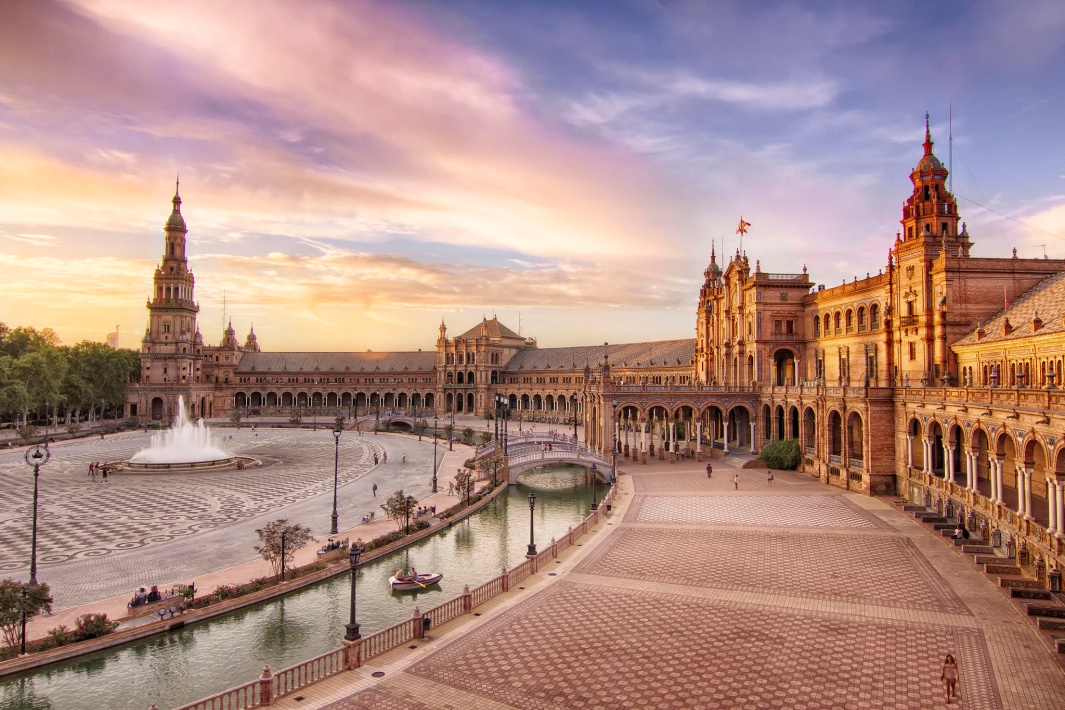 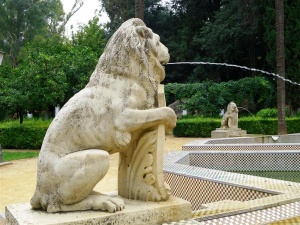 Bécquer Gazebo
Frog sources
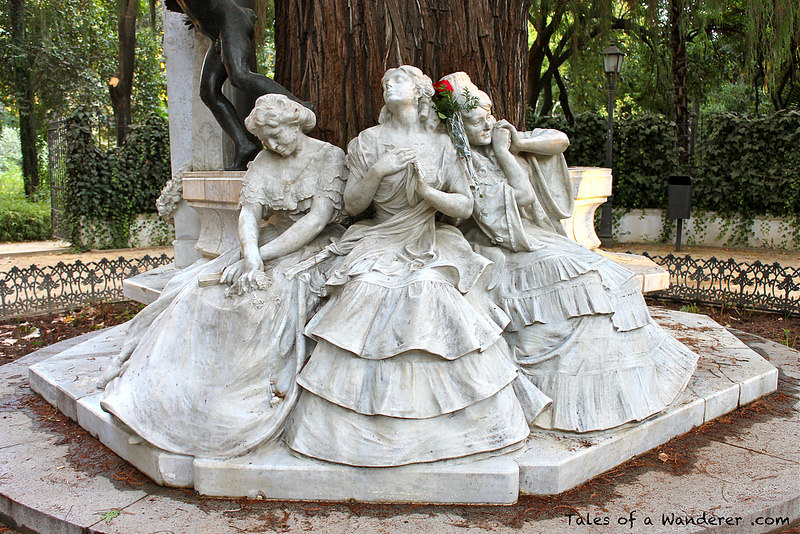 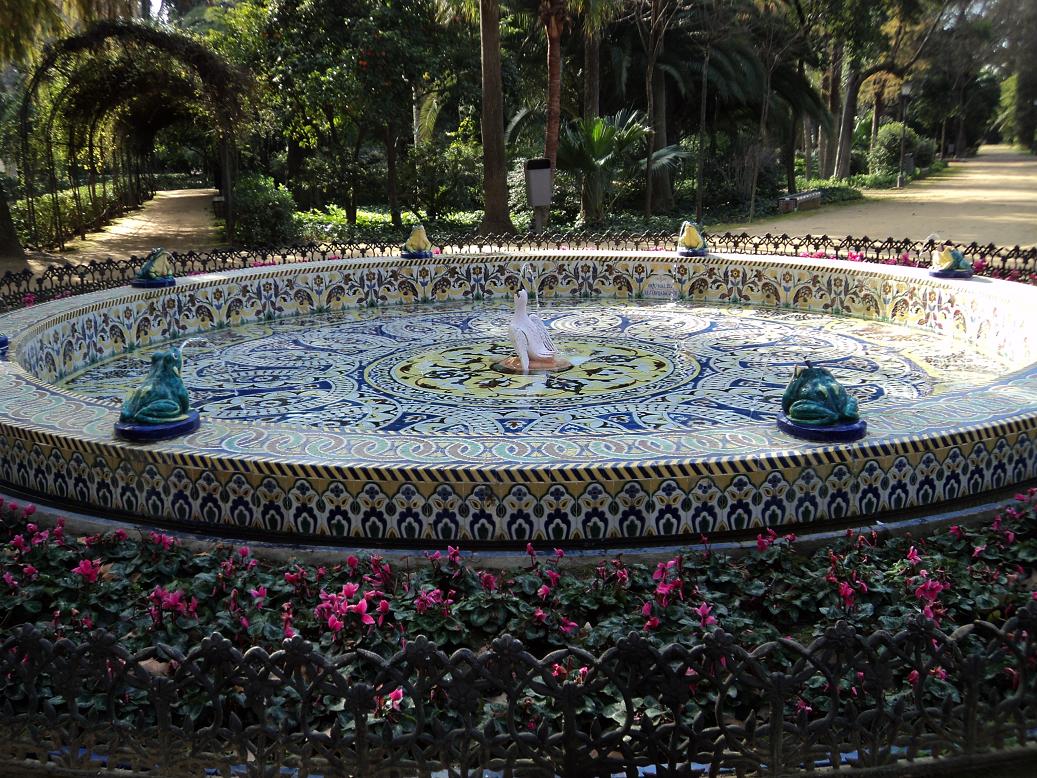 How much it measure?
The park has a extension of 34 hectares (including the grass, plants and constructions)
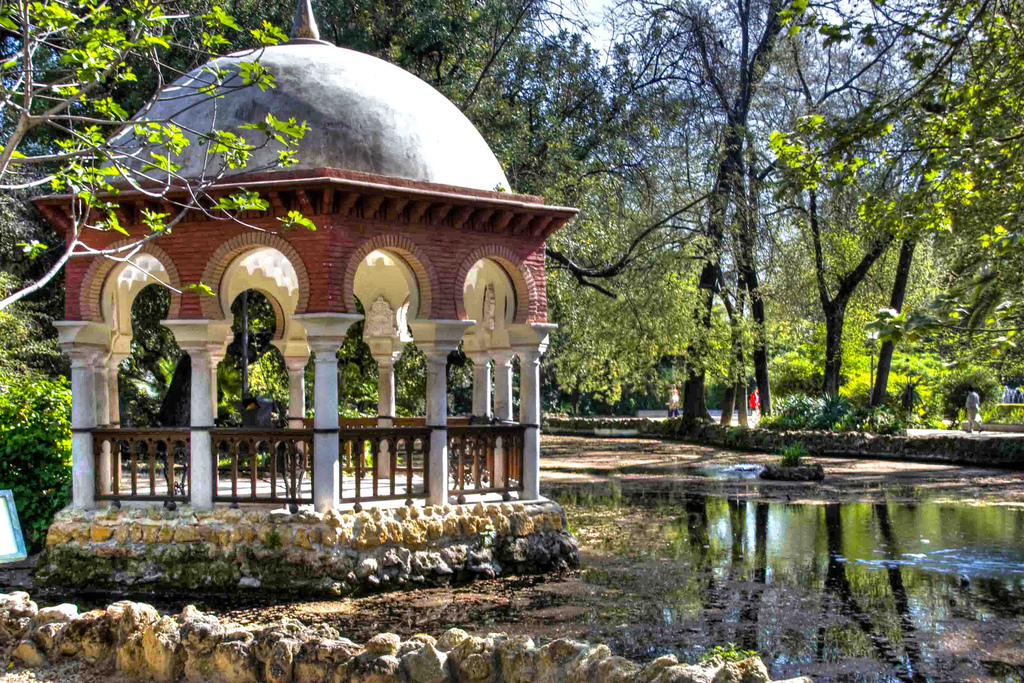 Mª LUISA PARK EVOLUTION
1971
2018
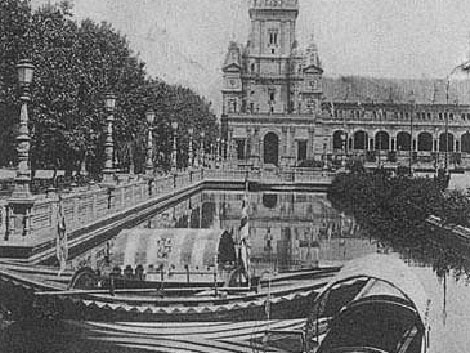 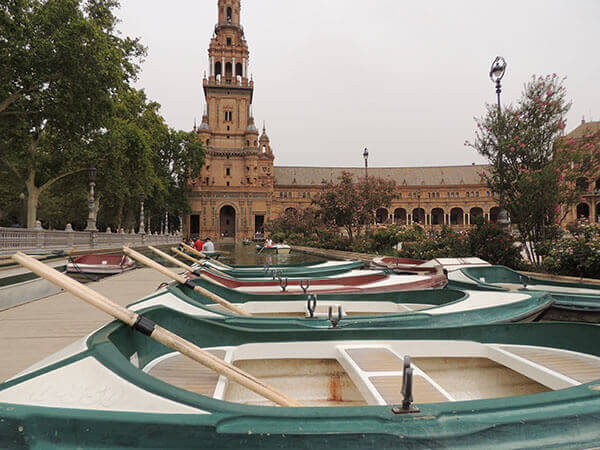 Boat zone, Spain place